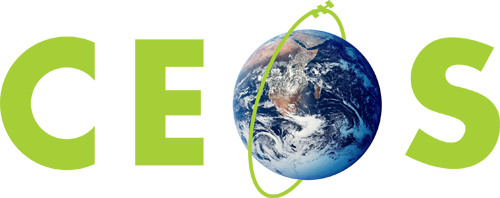 Committee on Earth Observation Satellites
Outcomes from 2020 CEOS-GEO Bilateral
Kerry Ann Sawyer, NOAA, CEOS Executive Officer
CEOS SIT-35, Agenda 3.2
Virtual Meeting
25 – 26 March 2020
General Information
Meeting Particulars:
Date:  3-4 February 2020

Location:  WMO Building, Geneva, Switzerland

Participants:  Gilberto Camara, Doug Cripe, Steven Ramage, Craig Larlee, Florian Fraziskakis, Sara Venturini, Ian Jarvis, Wenbo Chu, Paola de Salvo, Theodora Mills, Alex Held, Adam Lewis, PG Diwakar, Jonathon Ross, Andreia Siquiera, Flora Kerblat, Ivan Petiteville, Brian Killough, Kerry Sawyer

Objective:  Provide the opportunity for CEOS and GEO leadership to interact and exchange information and views on strategic and working levels to ensure that the short- and medium-term GEO and CEOS Work Plans /Programmes are aligned and that synergies are optimized. 

“CEOS is not really a PO [Participating Organization] but more like a brother” to GEO.
2
Key Takeaways, Actions, Outcomes
CEOS needs to fully support the Canberra Declaration, specifically Declaration 12 – Recognize and further encourage the proactive efforts of the GEO community, including space agencies, to make Earth observations collected from space ready for analysis and easier to use through artificial intelligence, data analytics, and visualization technologies.
Work with GEO Secretariat to explore a definition of a “well-managed collection of Analysis Ready Data (ARD) in the commercial cloud” and expand ARD beyond land in the context of the broader CEOS ARD Strategy.
Contribute to the GEO Secretariat’s planned workshop on Data Cubes and Interoperability.
CEOS noted we will be taking a much more proactive approach to engaging with UNFCCC and IPCC to promote changes to frameworks and protocols to ensure new satellite data can be used in national reporting.
Participate in a workshop on Land Degradation Neutrality (hosted by the Secretariat of the UN Convention on Desertification) to highlight the value of ARD.
There is still a disconnect between the GEO 2020-2022 Work Programme and the CEOS 2020-2022 Work Plan Deliverables, evidenced by the lack of identification of connections in the recent call to CEOS entities for new Deliverables. 
GEO Secretariat agreed GEOSS Water Strategy was now defunct and there was little value in CEOS continuing to respond to it.
GEO Secretariat welcomed CEOS’s focus on coasts, noting complex issues around stakeholders in coastal zones.
3
Requests for CEOS and Follow-up Actions
CEOS and GEO Secretariat to identify connections to the GEO Work Programme and CEOS Deliverables
GEO requested CEOS to consider CEOS representative to participate in the GEO Climate Working Group
GEOGLAM Expert/Jarvis asked CEOS to consider participating again the the GEOGLAM Advisory Committee
GOS4M/Perroni asked CEOS to participate in the GOS4M workshop tentatively scheduled for June; need to determine who would be best suited within CEOS to participate
Killough/SEO is coordinating with GEO Secretariat on Google Earth Engine Proposals
4